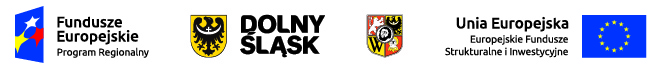 ZIT WrOF dla przedsiębiorców.

Zakończone nabory i plany na 2016 rok.
Agnieszka Zagórska                          
         Biuro ZIT WrOF   
  Urząd Miejski Wrocławia
W 2015 roku ZIT WrOF wspólnie z Dolnośląską Instytucją Pośredniczącą                                       ogłosiły 4 konkursy dla przedsiębiorców:

 - Wsparcie dla przedsiębiorstw chcących rozpocząć lub rozwinąć działalność                B+R  (1.2.2 A)

Tworzenie i rozwój infrastruktury B+R przedsiębiorstw (1.2.2 B)

 Tworzenie nowych modeli biznesowych MSP (1.4.2 A)

Promocja oferty gospodarczej regionu na rynkach krajowych i międzynarodowych (1.4.2 D)


Trzy pierwsze konkursy zostały rozstrzygnięte, ostatni znajduje się na końcowym                etapie oceny.
Konkursy ogłoszone w ramach działania 1.2: Innowacyjne przedsiębiorstwa (wrzesień 2015)
Konkursy ogłoszone w ramach działania 1.4: Internacjonalizacja przedsiębiorstw (październik/listopad 2015)
Wykorzystana alokacja w ogłoszonych konkursach – ZIT WrOF
Plany na rok 2016
ZIT WrOF wspólnie z DIP planują ogłosić 7 wspólnych konkursów:
Działania informacyjne  realizowane przez ZIT WrOF – wiosna 2016 r.
uruchomienie strony internetowej https://zitwrof.pl;
 konferencja prasowa dla przedstawicieli mediów (przedstawiono założenia ZIT WrOF oraz planowane w 2016 roku nabory na wnioski o dofinansowanie) – kwiecień 2016;
spotkanie informacyjne dla przedsiębiorców organizowane przez Dolnośląską Izbę Rzemieślniczą oraz organizację „Dolnośląscy Pracodawcy” - 7 czerwca; 
spotkanie informacyjne dla przedsiębiorców we Wrocławskim Parku Technologicznym - 15 czerwca; 
 regularny udział przedstawicieli ZIT WrOF w spotkaniach dla potencjalnych wnioskodawców w ramach naborów organizowanych wspólnie z DIP i DWUP oraz IZ;
cykliczny udział przedstawicieli ZIT WrOF w spotkaniach grup roboczych , m.in. grupy roboczej ds. informacji i promocji RPO WD 2014-2020, grupy ds. przedsiębiorstw i innowacji
Dziękuję za uwagę
Agnieszka Zagórska
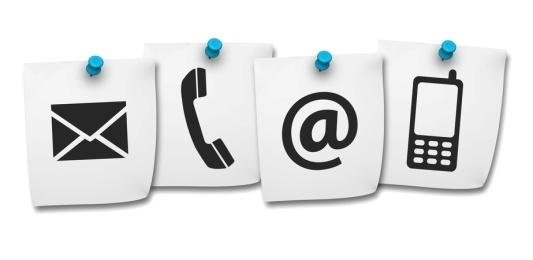 Wydział Zarządzania Funduszami UMWul. Bogusławskiego 8,1050-031 Wrocławtel.  71 777 72 56e-mail: agnieszka.zagorska@um.wroc.pl